Ζωολογία Ι
Ενότητα 14: Δακτυλιοσκώληκες και Συγγενή Τάξα

Σκαρλάτος Ντέντος, Επικ. Καθηγητής
Σχολή Θετικών Επιστημών
Τμήμα Βιολογίας
Περιεχόμενα ενότητας
Θα αναπτυχθούν τα εξής θέματα:

Παρουσίαση των φύλων.
Μεταμέρεια
Μορφολογικά χαρακτηριστικά - Φυλογένεση.




 Σκαρλάτος Ντέντος
 sdedos@biol.uoa.gr
Ενότητα 14. Δακτυλιοσκώληκες και Συγγενή Τάξα
2
Λοφοτροχόζωα: Δακτυλιοσκώληκες και Συγγενή Φύλα
Θα περιγραφούν τα φύλα που φαίνονται στο σχεδιάγραμμα...
1
Ενότητα 14. Δακτυλιοσκώληκες και Συγγενή Τάξα
3
Δακτυλιοσκώληκες και Συγγενή Φύλα
Σε μεγαλύτερο σχήμα τα φύλα που θα περιγραφούν περικλείονται από το κόκκινο πλαίσιο (Λοφοτροχόζωα). Ας τα δούμε αναλυτικά...
2
Ενότητα 14. Δακτυλιοσκώληκες και Συγγενή Τάξα
4
Φύλο Σιπούνκουλα (Sipuncula) 1/7
Ταξινόμηση: Φύλο: Σιπούνκουλα
				Ομοταξία: Phascolosomatidea
					Τάξεις: 2
				Ομοταξία: Sipunculidea
					Τάξεις: 1

Το φύλο περιλαμβάνει ≈250 είδη μικρών (3-10 cm) σκωλήκων που ζούν στο θαλάσσιο περιβάλλον ακόμα και σε μεγάλο βάθος. Διαβιούν μέσα σε στοές που κατασκευάζουν και δεν εγκαταλείπουν ή σε όστρακα Γαστερόποδων ή σε σχισμές κοραλλιών. Όταν ενοχληθούν, συσπώνται και παίρνουν τη μορφή αραχίδας (φυστίκι) (peanut worms).
Ενότητα 14. Δακτυλιοσκώληκες και Συγγενή Τάξα
5
Φύλο Σιπούνκουλα (Sipuncula) 2/7
3
4
5
Ενότητα 14. Δακτυλιοσκώληκες και Συγγενή Τάξα
6
Φύλο: Σιπούνκουλα 3/7
Χαρακτηριστικά
Δεν εμφανίζουν μεταμέρεια και σμήριγγες.
Χαρακτηριστική είναι η παρουσία εσώστροφης προβοσκίδας που εισέρχεται και εξέρχεται στο πρόσθιο άκρο του σώματος.
Φέρουν επιδερμίδα χωρίς βλεφαρίδες και το κοίλωμά τους διατρέχεται από μύες που το κάνουν να λειτουργεί ως υδροστατικός σκελετός. 
Το στόμα τους βρίσκεται στην άκρη της προβοσκίδας και φέρει στεφάνη βλεφαριδοφόρων κεραιών. 
Ο πεπτικός τους σωλήνας είναι αναδιπλωμένος, η έδρα βρίσκεται κοντά στο στόμα και είναι εμφανής όταν αποσύρεται η προβοσκίδα.
Ενότητα 14. Δακτυλιοσκώληκες και Συγγενή Τάξα
7
Εσωτερική δομή Sipunculus
6
Ενότητα 14. Δακτυλιοσκώληκες και Συγγενή Τάξα
8
Φύλο: Σιπούνκουλα 4/7
Χαρακτηριστικά
Είναι ιζηματοφάγα και αιωρηματοφάγα. 
Φέρουν ζεύγος μεγάλων νεφριδίων που αποβάλλουν τα προϊόντα του μεταβολισμού στο εξωτερικό περιβάλλον.
Δεν έχουν κυκλοφορικό ή αναπνευστικό σύστημα. Το κοιλωματικό υγρό περιέχει ερυθροκύτταρα που διαθέτουν αναπνευστική χρωστική, την αιμοερυθρίνη. 
 Είναι γονοχωριστικά αλλά δεν έχουν μόνιμες γονάδες. Οι γονάδες αναπτύσσονται εποχικά και οι γαμέτες απελευθερώνονται από τα νεφρίδια στο εξωτερικό περιβάλλον. Η προνυμφική μορφή είναι τροχοφόρος. Σε μερικά είδη παρατηρείται εγκάρσια διχοτόμηση.
Ενότητα 14. Δακτυλιοσκώληκες και Συγγενή Τάξα
9
Φύλο: Σιπούνκουλα 5/7
8
7
Ενότητα 14. Δακτυλιοσκώληκες και Συγγενή Τάξα
10
Φύλο: Σιπούνκουλα 6/7
Φυλογένεση
Τα Σιπούνκουλα θεωρούνται ότι είναι συγγενή των Δακτυλιοσκωλήκων, αν και κάποιοι ερευνητές τα κατατάσσουν μέσα στο φύλο αυτό. 
Άλλοι θεωρούν ότι είναι πιο συγγενή στα Μαλάκια, αν και δεν μοιάζουν με αυτά. 
Το σίγουρο είναι ότι ανήκουν στην ομάδα των Λοφοτροχόζωων.
Μια πρόσφατη έρευνα δείχνει ότι βρίσκονται στη βάση του φυλογενετικού δένδρου των Δακτυλιοσκωλήκων.
Δείτε: Struck, T. H. et al. (2011) Phylogenomic analyses unravel annelid evolution Nature,          471, 95-98.
Ενότητα 14. Δακτυλιοσκώληκες και Συγγενή Τάξα
11
Φύλο: Σιπούνκουλα7/7
9
Ενότητα 14. Δακτυλιοσκώληκες και Συγγενή Τάξα
12
Φύλο Εχίουρα (Eschiura) 1/8
Ταξινόμηση:      Φύλο: Εχίουρα
			Τάξεις: 2

Το φύλο περιλαμβάνει ≈140 είδη μικρών (0. - 50 cm) σκωλήκων που ζούν στο θαλάσσιο περιβάλλον ακόμα και σε μεγάλο βάθος. Διαβιούν μέσα  στη λάσπη ή στην άμμο ή σε όστρακα Γαστερόποδων ή σε σχισμές βράχων. Το σώμα τους είναι κυλινδρικό και φέρει στο πρόσθιο τμήμα του μια πεπλατυσμένη, εκτατή προβοσκίδα που δεν μπορεί να αποσυρθεί στον κορμό. Η προβοσκίδα φέρει αύλακα που οδηγεί στο στόμα. Σε μερικά είδη το σχήμα της προβοσκίδας μοιάζει με κουτάλι (spoon worms).
Ενότητα 14. Δακτυλιοσκώληκες και Συγγενή Τάξα
13
Φύλο Εχίουρα (Eschiura) 2/8
10
11
12
Ενότητα 14. Δακτυλιοσκώληκες και Συγγενή Τάξα
14
Φύλο Εχίουρα (Eschiura) 3/8
Χαρακτηριστικά
Είναι ιζηματοφάγα και χρησιμοποιούν την εκτατή προβοσκίδα τους για να συλλέξουν την τροφή.
Ο πεπτικός τους σωλήνας είναι αναδιπλωμένος και διατρέχει το μήκος του σώματος.
Φέρουν κλειστό κυκλοφορικό σύστημα με άχρωμο αίμα αλλά φέρουν αιμοσφαιρίνη στα κοιλωματοκύτταρά τους.
Φέρουν ζεύγος εδρικών κυστιδίων που λειτουργεί ως απεκκριτικό και ωσμορρυθμιστικό όργανο.
Η ανταλλαγή αερίων γίνεται μέσω του οπισθέντερου και της επιδερμίδας.
Ενότητα 14. Δακτυλιοσκώληκες και Συγγενή Τάξα
15
Eσωτερική ανατομία Εχίουρου
13
Ενότητα 14. Δακτυλιοσκώληκες και Συγγενή Τάξα
16
Φύλο Εχίουρα 4/8
Χαρακτηριστικά
Είναι γονοχωριστικά και οι γονάδες προέρχονται από περιοχές του περιτοναίου. Τα γαμετοκύτταρα απελευθερώνονται με διάρρηξη των γονάδων και αποβάλλονται από το σώμα μέσω των νεφριδίων. Η γονιμοποίηση είναι εξωτερική. 
Εμφανίζουν έντονο φυλετικό διμορφισμό. Σε ένα είδος (Bonellia) τα αρσενικά είναι μικροσκοπικά και ζούν σε ομάδες στα νεφρίδια ενός θηλυκού. Στο είδος αυτό οι τροχοφόρες προνύμφες δεν είναι φυλετικά διαφοροποιημένες και το αρσενικό φύλο καθορίζεται από την προσκόλληση ή όχι στην προβοσκίδα ενός θηλυκού.
Ενότητα 14. Δακτυλιοσκώληκες και Συγγενή Τάξα
17
Φύλο Εχίουρα5/8
14
Ενότητα 14. Δακτυλιοσκώληκες και Συγγενή Τάξα
18
Φύλο Εχίουρα 6/8
Φυλογένεση
Όλες οι τελευταίες μοριακές φυλογενετικές μελέτες τοποθετούν τα Εχίουρα μέσα στο φύλο Δακτυλιοσκώληκες και συγγενικά με τους Πολύχαιτους.
Ίσως δεν θα αποτελεί έκπληξη αν τα Εχίουρα και Σιπούνκουλα δε θεωρούνται φύλα στο μέλλον αλλά ενταχθούν και αυτά μέσα στο φύλο Δακτυλιοσκώληκες. 
Οι μοριακές φυλογενετικές μελέτες συμφωνούν ότι η απουσία εμφανούς μεταμέρειας στα Εχίουρα είναι αποτέλεσμα εξελικτικής διαφοροποίησης. Αυτό δείχνει ότι η μεταμέρεια μπορεί να εμφανίζει εξελικτική πλαστικότητα.
Δείτε: Struck, T. H. et al. (2007) Annelid phylogeny and the status of Sipuncula and Echiura. BMC Evol. Biol. 7, 57.
Ενότητα 14. Δακτυλιοσκώληκες και Συγγενή Τάξα
19
Φύλο Εχίουρα7/8
15
Ενότητα 14. Δακτυλιοσκώληκες και Συγγενή Τάξα
20
Εξελικτική σημασία της Μεταμέρειας 1/6
Γιατί είναι εξελικτικά συμφέρουσα η μεταμέρεια;

 Ζώα που φέρουν κοίλωμα και μεταμερή μπορούν να χρησιμοποιήσουν το κοίλωμα ως υδροστατικό σκελετό για να διεισδύσουν στο υπόστρωμα. Σύσπαση των μυών ενός τμήματος (μεταμερούς) θα δρά ανταγωνιστικά σε μυς άλλου μεταμερούς και θα οδηγεί σε μετάδοση της σύσπασης μέσω του κλειστού και σταθερού σε όγκο κοιλωματικού υγρού.
Ενότητα 14. Δακτυλιοσκώληκες και Συγγενή Τάξα
21
Εξελικτική σημασία της Μεταμέρειας 2/6
Γιατί είναι εξελικτικά συμφέρουσα η μεταμέρεια;

  Γνήσια μεταμέρεια εμφανίζουν οι Δακτυλιοσκώληκες (Λοφοτροχόζωα), τα Αρθρόποδα (Εκδυσόζωα) και τα Χορδωτά (Δευτεροστόμια). Οι απόψεις διίστανται σχετικά με την παρουσία κοινού μεταμερούς προγόνου ή την εμφάνιση της μεταμέρειας μέσω συγκλίνουσας εξέλιξης (convergent evolution). Η άποψη περί συγκλίνουσας εξέλιξης έχει νόημα αν αναλογιστούμε τη χρησιμότητα των σηματοδοτικών μονοπατιών, που εμπλέκονται στην μεταμέρεια (δείτε παρακάτω) και στη δημιουργία πολικότητας κατά την εμβρυική ανάπτυξη των ζώων.
Ενότητα 14. Δακτυλιοσκώληκες και Συγγενή Τάξα
22
Εξελικτική σημασία της Μεταμέρειας 3/6
Γιατί είναι εξελικτικά συμφέρουσα η μεταμέρεια;

Η άποψη περί κοινού μεταμερούς προγόνου βασίζεται στην εύρεση ολοένα και περισσότερων σηματοδοτικών μηχανισμών που είναι κοινοί και παρόντες στα φύλα που φέρουν μεταμερή.
Ενότητα 14. Δακτυλιοσκώληκες και Συγγενή Τάξα
23
Μηχανισμοί Μεταμέρειας 1/10
Φυλογενετικά δεδομένα
Η μεταμέρεια εμφανίζεται ξεκάθαρα σε 3 διαφορετικά φύλα: Χορδωτά (δευτεροστόμια), Δακτυλιοσκώληκες (Λοφοτροχόζωα) και Αρθρόποδα (Εκδυσόζωα) (πρωτοστόμια). 
Οι υποθέσεις που γίνονται συγκλίνουν στην ύπαρξη κοινού προγόνου που έφερε μεταμερή (urbilateria).
Ενότητα 14. Δακτυλιοσκώληκες και Συγγενή Τάξα
24
Μηχανισμοί Μεταμέρειας 2/10
16
17
Ενότητα 14. Δακτυλιοσκώληκες και Συγγενή Τάξα
25
Μηχανισμοί Μεταμέρειας 3/10
Φυλογενετικά δεδομένα
Αν η υπόθεση του κοινού προγόνου είναι σωστή, τότε ο πρόγονος αυτός (urbilateria) πιθανότατα εμφανίστηκε στο Κάμβριο (543-488 Mya), μετά την περίοδο παγετώνων που τελείωσε ≈570 Mya (εκατ. χρόνια).
Η φυλογενετική ανάλυση συνηγορεί προς μια τέτοια εξήγηση, δεχόμενη μια μεταγενέστερη εξάλειψη της μεταμέρειας από κάποια φύλα.

Πηγή: Couso, J. P. (2009) Segmentation, metamerism and the Cambrian explosion. Int. J. Dev. Biol. 53, 1305-1316.
Ενότητα 14. Δακτυλιοσκώληκες και Συγγενή Τάξα
26
Μηχανισμοί Μεταμέρειας 4/10
18
Ενότητα 14. Δακτυλιοσκώληκες και Συγγενή Τάξα
27
Μηχανισμοί Μεταμέρειας 5/10
Φυλογενετικά δεδομένα - Υπόθεση
Ο “πιθανός” κοινός πρόγονος χρησιμοποίησε το σηματοδοτικό μονοπάτι του Notch το οποίο εξελίχθηκε όπως προτείνεται (δεξιά εικόνα). 
Το σηματοδοτικό μονοπάτι του Notch οδήγησε στην ενεργοποίηση του ομοιοτικού γονιδίου engrailed αλλά και του σηματοδοτικού μονοπατιού του γονιδίου wingless (Wnt) για τον καθορισμό των μεταμερών.
Ενότητα 14. Δακτυλιοσκώληκες και Συγγενή Τάξα
28
Μηχανισμοί Μεταμέρειας 6/10
19
20
Ενότητα 14. Δακτυλιοσκώληκες και Συγγενή Τάξα
29
Μηχανισμοί Μεταμέρειας 7/10
Μοριακά δεδομένα
Πρόσφατες έρευνες συγκλίνουν στην ενεργοποίηση και δράση του σηματοδοτικού μονοπατιού του Notch για τη δημιουργία των μεταμερών τόσο στα Χορδωτά (σωμίτες) όσο και στα Αρθρόποδα. Το σηματοδοτικό μονοπάτι του Notch ενεργοποιείται κυκλικά από τα οπίσθια μεταμερή προς τα πρόσθια (οπίσθιο-πρόσθιο άξονα).
Ενότητα 14. Δακτυλιοσκώληκες και Συγγενή Τάξα
30
Μηχανισμοί Μεταμέρειας 8/10
21
Ενότητα 14. Δακτυλιοσκώληκες και Συγγενή Τάξα
31
Μηχανισμοί Μεταμέρειας 9/10
Μοριακά δεδομένα
Το σηματοδοτικό μονοπάτι του Notch περιλαμβάνει την πρωτεΐνη Delta που ενεργοποιεί τον διαμεμβρανικό υποδοχέα Notch και οδηγεί στην έκφραση του μεταγραφικού παράγοντα hairy και του ομοιοτικού γονιδίου engrailed, με κυκλικό και ρυθμικό μοτίβο έκφρασης σε κάθε μεταμερές που δημιουργείται. 
Τα δεδομένα επίσης δείχνουν την ενεργοποίηση του σηματοδοτικού μονοπατιού του hedgehog και του Wnt (wingless) που καθορίζουν την πολικότητα (κοιλιακή-ραχιαία) (δεξιά-αριστερή) στην δημιουργία των μεταμερών.
Ενότητα 14. Δακτυλιοσκώληκες και Συγγενή Τάξα
32
Μηχανισμοί Μεταμέρειας10/10
22
Ενότητα 14. Δακτυλιοσκώληκες και Συγγενή Τάξα
33
Εξελικτική σημασία της Μεταμέρειας 4/6
Ένα σοβαρό επιχείρημα ενάντια στην παρουσία κοινού μεταμερούς προγόνου είναι οι διαφορές στην οργάνωση των ιστών στα 3 μεταμερή φύλα. Η μεταμέρεια στα Χορδωτά είναι μεσοδερμικής προέλευσης ενώ στα Αρθρόποδα και στους Δακτυλιοσκώληκες είναι εξωδερμικής προέλευσης με επακόλουθη μεσοδερμική μεταμέρεια. Οι Δακτυλιοσκώληκες έχουν μεταμερείς κοιλότητες, στα Αρθρόποδα τα μεταμερή είναι επιδερμικά και τα Χορδωτά δεν εμφανίζουν διακριτά όρια στα μεταμερή.
Στους Δακτυλιοσκώληκες (που θα δούμε παρακάτω) τα μεταμερή  προκύπτουν από ειδικά βλαστικά κύτταρα που λέγονται τελοβλάστες.
Ενότητα 14. Δακτυλιοσκώληκες και Συγγενή Τάξα
34
Εξελικτική σημασία της Μεταμέρειας 5/6
23
Ενότητα 14. Δακτυλιοσκώληκες και Συγγενή Τάξα
35
Φύλο: Δακτυλιοσκώληκες (Annelida)  1/6
Ταξινόμηση*: Φύλο: Δακτυλιοσκώληκες
				Ομοταξία: Branchiobdellae
				Ομοταξία: Hirudinea (Βδέλλες) 
 				    Τάξεις: 3
                       	             Ομοταξία: Polychaeta
				    Τάξεις: 10 
				  Υφομοταξία: Oligochaeta
					     Τάξεις: 3 


* Σύμφωνα με: http://www.ncbi.nlm.nih.gov/Taxonomy/Browser/wwwtax.cgi?mode=Root
Ενότητα 14. Δακτυλιοσκώληκες και Συγγενή Τάξα
36
Φύλο: Δακτυλιοσκώληκες (Annelida) 2/6
Το φύλο περιλαμβάνει ≈15000 είδη. Το βιβλίο των Hickman C.P. (2008) Ζωολογία: Ολοκληρωμένες αρχές προτείνει την ταξινόμηση των Δακτυλιοσκωλήκων σε 3 Ομοταξίες: Πολύχαιτοι, Ολιγόχαιτοι, Βδελλίδια και την τοποθέτηση των δύο τελευταίων στην ομάδα Επισαγματοφόρα (Clitellata). Το μέχρι πρόσφατα θεωρούμενο ως φύλο Πωγωνοφόρα (Σιβογλινίδες) θεωρείται πλέον σαν Οικογένεια στην Ομοταξία Πολύχαιτοι. Τα Βραγχιοβδελλίδια είναι σε άλλες ταξινομήσεις Υφομοταξία των Επισαγματοφόρων και αλλού αναφέρονται ως Τάξη.
Ενότητα 14. Δακτυλιοσκώληκες και Συγγενή Τάξα
37
Φύλο: Δακτυλιοσκώληκες (Annelida) 3/6
Σχέδιο οργάνωσης του σώματος
Τα μεταμερή δημιουργούνται ακριβώς μπροστά από την έδρα (Πυγίδιο) προς το κεφάλι (Προστόμιο, Περιστόμιο). 
Κάθε μεταμερές τυπικά περιλαμβάνει δομές του κυκλοφορικού, του απεκκριτικού και του νευρικού συστήματος και το κοίλωμα.
Το περιτόναιο (μεσοδερμικό επιθήλιο) δύο διαδοχικών μεταμερών ενώνεται για να σχηματίσει τα διαφράγματα που είναι τα όρια μεταξύ δύο διαδοχικών μεταμερών.
Ενότητα 14. Δακτυλιοσκώληκες και Συγγενή Τάξα
38
Πλάνητες Πολύχαιτοι
24
Ενότητα 14. Δακτυλιοσκώληκες και Συγγενή Τάξα
39
Φύλο: Δακτυλιοσκώληκες (Annelida) 4/6
Σχέδιο οργάνωσης του σώματος
Στους Δακτυλιοσκώληκες (εκτός από τις βδέλλες) το κοίλωμα είναι γεμάτο υγρό που δρά ως υδροστατικός σκελετός. 
Τα διαφράγματα επιτρέπουν τη διόγκωση και επιμήκυνση του σώματος σε περιορισμένες περιοχές. 
Οι σμήριγγες είναι ένα ακόμη χαρακτηριστικό της εξωτερικής τους μορφολογίας. Επιτρέπουν την κίνηση και διείσδυση στο υπόστρωμα.
Γναθοφόρα και Ελάσσονα Λοφοτροχόζωα
40
Σχέδιο σώματος Δακτυλιοσκώληκα
25
Ενότητα 14. Δακτυλιοσκώληκες και Συγγενή Τάξα
41
Φύλο: Δακτυλιοσκώληκες (Annelida) 5/6
Amphitrite
Arenicola
26
Ενότητα 14. Δακτυλιοσκώληκες και Συγγενή Τάξα
42
Πολύχαιτοι 1/4
Πολύχαιτοι
Χαρακτηρίζονται από: 
   την παρουσία εξειδικευμένων αισθητήριων οργάνων στο κεφάλι τους τα οποία είναι οφθαλμοί, αυχενικά όργανα (που φέρουν χημειοϋποδοχείς) καθώς και στατοκύστες. 
   ζεύγη εξαρτημάτων, που ονομάζονται παραπόδια, στα περισσότερα μεταμερή  
   την απουσία επισάγματος 
   πολλές σμήριγγες που είναι τοποθετημένες στα παραπόδια.
Διακρίνονται σε εδραίους και πλάνητες, ανάλογα με τον τρόπο διαβίωσής τους.
Ενότητα 14. Δακτυλιοσκώληκες και Συγγενή Τάξα
43
Πολύχαιτοι 2/4
Είναι συνήθως γονοχωριστικά και δεν έχουν μόνιμα γεννητικά όργανα. Οι γονάδες εμφανίζονται σαν διογκώσεις του περιτοναίου και αποβάλλουν τους γαμέτες στο κοίλωμα. Από το κοίλωμα οι γαμέτες μεταφέρονται στο εξωτερικό περιβάλλον όπου γίνεται η γονιμοποίηση.
Υπάρχουν όμως και παραλλαγές, όταν δημιουργείται ένα γεννητικά ώριμο άτομο που ονομάζεται επίτοκος και είναι διογκωμένος από τους γαμέτες που φέρει (π.χ. σκώληκας palolo).
Ενότητα 14. Δακτυλιοσκώληκες και Συγγενή Τάξα
44
Πολύχαιτοι 3/4
28
27
Ενότητα 14. Δακτυλιοσκώληκες και Συγγενή Τάξα
45
Πολύχαιτοι 4/4
Sabella
Chaetopterus
30
29
Οι πολύχαιτοι έχουν μια μεγάλη ποικιλία διατροφικών προσαρμογών
Ενότητα 14. Δακτυλιοσκώληκες και Συγγενή Τάξα
46
Κλάδος Πωγωνοφόρα (Σιβογλινίδες) 1/2
Τα Πωγωνοφόρα (Siboglinidae) όπως και τα Ενδυματοφόρα (Vestimentiferans) θεωρούνταν παλαιότερα ξεχωριστά φύλα. Πλέον κατατάσσονται στους Πολύχαιτους. Είναι εδραίοι σκώληκες που ζούν μέσα σε χιτινώδεις στοές, σε μεγάλα βάθη, κοντά σε υδροθερμικές αναβλύσεις και τρέφονται με τη βοήθεια κεραιών που έχουν τη μορφή “πώγωνα” (μούσι) από το οποίο παίρνουν και το όνομά τους. Είναι γνωστά περίπου 150 είδη.
Ενότητα 14. Δακτυλιοσκώληκες και Συγγενή Τάξα
47
Πωγωνοφόρο Lamellisabella
31
Ενότητα 14. Δακτυλιοσκώληκες και Συγγενή Τάξα
48
Κλάδος Πωγωνοφόρα (Σιβογλινιδες) 2/2
Έχουν πολύ μεγάλο μήκος (10-75 cm ή ως 3 μ.) και το σώμα τους διαιρείται στο πρόσωμα, τον κορμό και το οπισθόσωμα.
Τα ενήλικα δε φέρουν στόμα ή πεπτικό σωλήνα. Η διατροφή τους γίνεται με τη βοήθεια συμβιωτικών βακτηρίων που βρίσκονται σε ένα όργανο που λέγεται τροφόσωμα (μεσοδερμικής προέλευσης). Τα βακτήρια οξειδώνουν το υδρόθειο και το μεθάνιο από τις υδροθερμικές αναβλύσεις και τα μετατρέπουν σε απλά οργανικά μόρια, που χρησιμεύουν ως θρεπτικά συστατικά, με τη διαδικασία που ονομάζεται χημειοσύνθεση: CO2 + O2 + 4H2S → CH2O + 4S + 3H2O.
Ενότητα 14. Δακτυλιοσκώληκες και Συγγενή Τάξα
49
Διάγραμμα τυπικού Πωγωνοφόρου
32
Ενότητα 14. Δακτυλιοσκώληκες και Συγγενή Τάξα
50
Κλάδος Επισαγματοφόρα
Το κοινό χαρακτηριστικό αυτού του κλάδου είναι το επίσαγμα: μια αναπαραγωγική δομή που αποτελείται από εκκριτικά κύτταρα από τα οποία παράγεται ένα βομβύκιο που περιέχει τα αυγά. Λόγω της παρουσίας του βομβυκίου που εκκρίνεται στο εξωτερικό περιβάλλον, δεν είναι εμφανής η παρουσία τροχοφόρου προνύμφης. Στα Επισαγματοφόρα περιλαμβάνονται οι γεωσκώληκες και οι βδέλλες. Τα ζώα αυτά είναι ερμαφρόδιτα και θεωρούνται ότι είναι προκύψαντες Δακτυλιοσκώληκες χωρίς παραπόδια από Πολύχαιτο πρόγονο. Στην Ομοταξία Ολιγόχαιτοι (Δακτυλιοσκώληκες) περιλαμβάνονται περίπου 3000 είδη που φέρουν μικρό αριθμό από σμήριγγες ανά μεταμερές.
Ενότητα 14. Δακτυλιοσκώληκες και Συγγενή Τάξα
51
Σμήριγγα με τους συνδεδεμένους μυς
33
Ενότητα 14. Δακτυλιοσκώληκες και Συγγενή Τάξα
52
Ανατομία του γεωσκώληκα
Ομοταξία Ολιγόχαιτοι
Τα ανατομικά χαρακτηριστικά των γεωσκωλήκων φαίνονται στις παρακάτω εικόνες...
34
Ενότητα 14. Δακτυλιοσκώληκες και Συγγενή Τάξα
53
Ομοταξία Ολιχόχαιτοι 1/4
Το απεκκριτικό σύστημα χωρίζεται σε μονάδες, τα νεφρίδια (μετανεφρίδια), με 2 νεφρίδια ανά μεταμερές και κατανομή του κάθε νεφριδίου ανά 2 μεταμερή. Άχρηστα υλικά από το κοίλωμα περνάνε στο νεφρόστομα, συναντούν τα μεταβολικά απόβλητα στο νεφρικό σωληνίσκο και αποβάλλονται από τον νεφριδιοπόρο. 
Στα νεφρίδια καταλήγουν τα χλωραγωγά κύτταρα (κύτταρα που προέρχονται από τον χλωραγωγό ιστό (λειτουργία σαν ήπαρ)) που μεταφέρουν αμμωνία ή ουρία που θα αποβληθεί. Οι υδρόβιοι Ολιγόχαιτοι αποβάλλουν αμμωνία, οι χερσαίοι αποβάλλουν ουρία.
Ενότητα 14. Δακτυλιοσκώληκες και Συγγενή Τάξα
54
Νεφρίδιο γεωσκώληκα
35
Ενότητα 14. Δακτυλιοσκώληκες και Συγγενή Τάξα
55
Ομοταξία Ολιγόχαιτοι 2/4
Το νευρικό σύστημα αποτελείται από ένα ζεύγος εγκεφαλικά γάγγλια από όπου ξεκινούν συνδετικά νεύρα που περιβάλλουν το φάρυγγα και συναντώνται στο υποφαρυγγικό γάγγλιο. Απο το υποφαρυγγικό γάγγλιο ξεκινά το νευρικό σχοινί που βρίσκεται στην κοιλιακή πλευρά του σώματος. Σε κάθε μεταμερές υπάρχει ένα γάγγλιο όπου συναντώνται τα 2 “σχοινιά” που αποτελούν το νευρικό σχοινί. Από κάθε γάγγλιο εκκινούν αισθητήριες και κινητικές ίνες σε κάθε μεταμερές.
Ενότητα 14. Δακτυλιοσκώληκες και Συγγενή Τάξα
56
Νευρικό σύστημα γεωσκώληκα (πρόσθιο τμήμα)
36
Ενότητα 14. Δακτυλιοσκώληκες και Συγγενή Τάξα
57
Ομοταξία Ολιγόχαιτοι 3/4
Υπάρχουν νευροεκκριτικά κύτταρα στον εγκέφαλο αλλά και στα γάγγλια που έχουν ενδοκρινή λειτουργία και εκκρίνουν νευροορμόνες. Ιδιαίτερα χαρακτηριστικοί είναι οι 3 γιγαντιαίοι άξονες που βρίσκονται στη ραχιαία πλευρά του νευρικού σχοινιού και έχουν μεγάλη διάμετρο και θήκες μυελίνης που επιτρέπει τη γρήγορη μετάδοση της νευρικής ώσης.
Πλήθος μονοκύτταρα αισθητήρια όργανα είναι κατανεμημένα στην επιδερμίδα.
Ενότητα 14. Δακτυλιοσκώληκες και Συγγενή Τάξα
58
Τμήμα νευρικού σχοινιού γεωσκώληκα
37
Ενότητα 14. Δακτυλιοσκώληκες και Συγγενή Τάξα
59
Ομοταξία Ολιγόχαιτοι 4/4
Αν και είναι ερμαφρόδιτα, για να αναπαραχθούν γίνεται σύζευξη 2 ατόμων που μεταφέρουν σπέρμα το ένα στο άλλο. 
Μετά τη σύζευξη εκκρίνεται από το επίσαγμα ένας βλεννώδης σωλήνας και μια σκληρή χιτινώδη ταινία που σχηματίζει το βομβύκιο στο οποίο περικλείονται τα ωάρια, αλβουμίνη και το σπέρμα. 
Η γονιμοποίηση των ωαρίων γίνεται μέσα στο βομβύκιο από όπου εξέρχονται νεαροί σκώληκες. Έτσι, η τροχοφόρος προνύμφη δεν είναι ορατή.
Ενότητα 14. Δακτυλιοσκώληκες και Συγγενή Τάξα
60
Σύζευξη και αναπαραγωγή στους γεωσκώληκες
38
Ενότητα 14. Δακτυλιοσκώληκες και Συγγενή Τάξα
61
Ομοταξία Βδελλίδια 1/3
Η ομοταξία Βδελλίδια περιλαμβάνει τις τάξεις: 
Βραγχιοβδέλλες που έχουν 14-15 μεταμερή, δεν έχουν σμήριγγες, έχουν πρόσθιο μυζητήρα και είναι παράσιτα σε Καρκινοειδή
Ακανθοβδέλλες που έχουν 27 μεταμερή, έχουν σμήριγγες στα 5 πρώτα μεταμερή και φέρουν οπίσθιο μυζητήρα
Βδέλλες που έχουν 34 μεταμερή, δεν έχουν σμήριγγες και έχουν πρόσθιο και οπίσθιο μυζητήρα. 
Eνδιαφέρον παρουσιάζει η «ιατρική» βδέλλα, Hirudo medicinalis
Ενότητα 14. Δακτυλιοσκώληκες και Συγγενή Τάξα
62
Ομοταξία Βδελλίδια 2/3
40
39
41
Ενότητα 14. Δακτυλιοσκώληκες και Συγγενή Τάξα
63
Ομοταξία Βδελλίδια 3/4
Οι βδέλλες φέρουν επίσαγμα που είναι εμφανές μόνο όταν είναι αναπαραγωγικά ώριμες. Είναι ερμαφρόδιτες αλλά ασκούν ετερογονιμοποίηση με ανταλλαγή γεννητικού υλικού κατά τη σύζευξη.
Δε φέρουν διακριτά κοιλωματικά διαμερίσματα όπως οι γεωσκώληκες αλλά το κοίλωμά τους είναι γεμάτο από συνδετικό ιστό και ένα σύστημα χώρων που ονομάζονται χάσματα.
Ενότητα 14. Δακτυλιοσκώληκες και Συγγενή Τάξα
64
Μορφολογία Placobdella
42
Ομοταξία Βδελλίδια
Ενότητα 14. Δακτυλιοσκώληκες και Συγγενή Τάξα
65
Ομοταξία Βδελλίδια 4/4
Οι περισσότερες βδέλλες τρέφονται με υγρά. Προτιμούν τα υγρά ιστών και το αίμα και έχουν αναπτυγμένο το νευρικό τους σύστημα για να αντιλαμβάνονται την παρουσία λείας ή ξενιστή.
Ενότητα 14. Δακτυλιοσκώληκες και Συγγενή Τάξα
66
Hirudo medicinalis
Ομοταξία Βδελλίδια
43
44
Ενότητα 14. Δακτυλιοσκώληκες και Συγγενή Τάξα
67
Φύλο: Δακτυλιοσκώληκες (Annelida) 6/6
Τι έπεται...
Ας δούμε ποιά φύλα έχουμε περιγράψει (μαύρο περίγραμμα) και ποιά φύλα απομένει (κόκκινο περίγραμμα) να περιγραφούν στη συνέχεια...
45
Ενότητα 14. Δακτυλιοσκώληκες και Συγγενή Τάξα
68
Τέλος Ενότητας
Ενότητα 14. Δακτυλιοσκώληκες και Συγγενή Τάξα
69
[Speaker Notes: Εικόνα 39:]
Χρηματοδότηση
Το παρόν εκπαιδευτικό υλικό έχει αναπτυχθεί στo πλαίσιo του εκπαιδευτικού έργου του διδάσκοντα.
Το έργο «Ανοικτά Ακαδημαϊκά Μαθήματα στο Πανεπιστήμιο Αθηνών» έχει χρηματοδοτήσει μόνο την αναδιαμόρφωση του εκπαιδευτικού υλικού. 
Το έργο υλοποιείται στο πλαίσιο του Επιχειρησιακού Προγράμματος «Εκπαίδευση και Δια Βίου Μάθηση» και συγχρηματοδοτείται από την Ευρωπαϊκή Ένωση (Ευρωπαϊκό Κοινωνικό Ταμείο) και από εθνικούς πόρους.
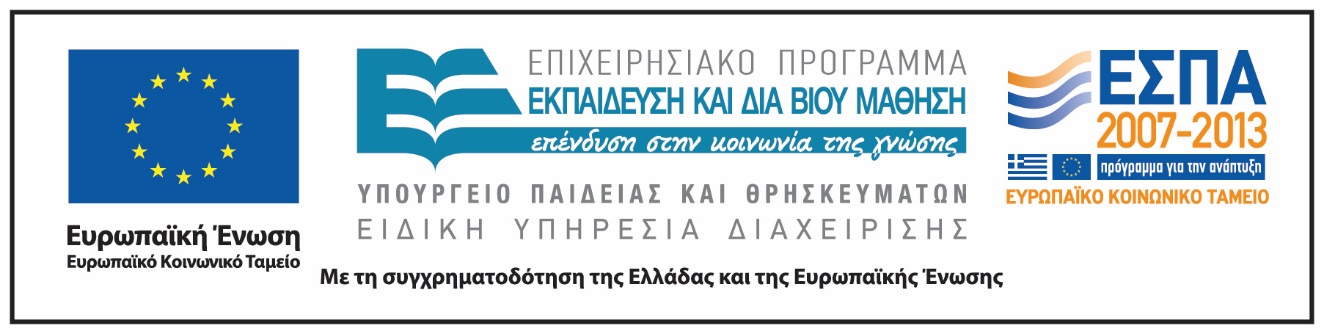 Ενότητα 14. Δακτυλιοσκώληκες και Συγγενή Τάξα
70
Σημειώματα
Ενότητα 14. Δακτυλιοσκώληκες και Συγγενή Τάξα
71
Σημείωμα Ιστορικού Εκδόσεων Έργου
Το παρόν έργο αποτελεί την έκδοση 1.0.
Ενότητα 14. Δακτυλιοσκώληκες και Συγγενή Τάξα
72
Σημείωμα Αναφοράς
Copyright Εθνικόν και Καποδιστριακόν Πανεπιστήμιον Αθηνών, Σκαρλάτος Ντέντος, Επίκουρος Καθηγητής. «Ζωολογία Ι. Ενότητα 14. Δακτυλιοσκώληκες και Συγγενή Τάξα». Έκδοση: 1.0. Αθήνα 2014. Διαθέσιμο από τη δικτυακή διεύθυνση: http://opencourses.uoa.gr/courses/BIOL3/.
Ενότητα 14. Δακτυλιοσκώληκες και Συγγενή Τάξα
73
Σημείωμα Αδειοδότησης
Το παρόν υλικό διατίθεται με τους όρους της άδειας χρήσης Creative Commons Αναφορά, Μη Εμπορική Χρήση Παρόμοια Διανομή 4.0 [1] ή μεταγενέστερη, Διεθνής Έκδοση.   Εξαιρούνται τα αυτοτελή έργα τρίτων π.χ. φωτογραφίες, διαγράμματα κ.λ.π.,  τα οποία εμπεριέχονται σε αυτό και τα οποία αναφέρονται μαζί με τους όρους χρήσης τους στο «Σημείωμα Χρήσης Έργων Τρίτων».
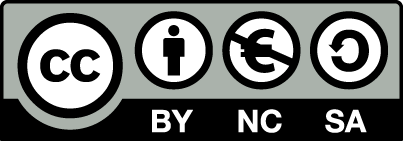 [1] http://creativecommons.org/licenses/by-nc-sa/4.0/ 
Ως Μη Εμπορική ορίζεται η χρήση:
που δεν περιλαμβάνει άμεσο ή έμμεσο οικονομικό όφελος από την χρήση του έργου, για το διανομέα του έργου και αδειοδόχο
που δεν περιλαμβάνει οικονομική συναλλαγή ως προϋπόθεση για τη χρήση ή πρόσβαση στο έργο
που δεν προσπορίζει στο διανομέα του έργου και αδειοδόχο έμμεσο οικονομικό όφελος (π.χ. διαφημίσεις) από την προβολή του έργου σε διαδικτυακό τόπο
Ο δικαιούχος μπορεί να παρέχει στον αδειοδόχο ξεχωριστή άδεια να χρησιμοποιεί το έργο για εμπορική χρήση, εφόσον αυτό του ζητηθεί.
Ενότητα 14. Δακτυλιοσκώληκες και Συγγενή Τάξα
74
Διατήρηση Σημειωμάτων
Οποιαδήποτε αναπαραγωγή ή διασκευή του υλικού θα πρέπει να συμπεριλαμβάνει:
το Σημείωμα Αναφοράς
το Σημείωμα Αδειοδότησης
τη δήλωση Διατήρησης Σημειωμάτων
το Σημείωμα Χρήσης Έργων Τρίτων (εφόσον υπάρχει)
μαζί με τους συνοδευόμενους υπερσυνδέσμους.
Ενότητα 14. Δακτυλιοσκώληκες και Συγγενή Τάξα
75
Σημείωμα Χρήσης Έργων Τρίτων 1/9
Το Έργο αυτό κάνει χρήση των ακόλουθων έργων:
Εικόνες
Εικόνα 1. Copyright 2010, Εκδόσεις Utopia Ε.Π.Ε.  Πηγή: C.P.Hickman Jr, L.S.Roberts, S.L.Keen, A.Larson, H.L’Anson, D.J.Eisenhour, Ζωολογία: Ολοκληρωμένες Αρχές, Εκδόσεις Utopia Ε.Π.Ε.  ISBN: 978-960-99280-2-1. 
Εικόνα 2. Copyright 2010, Εκδόσεις Utopia Ε.Π.Ε.  Πηγή: C.P.Hickman Jr, L.S.Roberts, S.L.Keen, A.Larson, H.L’Anson, D.J.Eisenhour, Ζωολογία: Ολοκληρωμένες Αρχές, Εκδόσεις Utopia Ε.Π.Ε.  ISBN: 978-960-99280-2-1. 
Εικόνα 3. University of California Museum of Paleontology. Σύνδεσμος: http://www.ucmp.berkeley.edu/sipuncula/sipuncula.html. Πηγή: http://www.ucmp.berkeley.edu/.
Εικόνα 4. Golfingia (Sipuncula).  Creative Commons License	This work is licensed under a Creative Commons Attribution-Noncommercial-Share Alike 3.0 License. http://www.marinespecies.org/aphia.php?p=image&id=38772.
Εικόνα 5. Photo of an adult sipunculan, Themiste lageniformis. © Copyright 2015 Smithsonian Institution. http://www.sms.si.edu/Mary_E_Rice.cfm. Smithsonian Marine Station at Fort Pierce.
Ενότητα 14. Δακτυλιοσκώληκες και Συγγενή Τάξα
76
Σημείωμα Χρήσης Έργων Τρίτων 2/9
Εικόνα 6. Copyright 2010, Εκδόσεις Utopia Ε.Π.Ε.  Πηγή: C.P.Hickman Jr, L.S.Roberts, S.L.Keen, A.Larson, H.L’Anson, D.J.Eisenhour, Ζωολογία: Ολοκληρωμένες Αρχές, Εκδόσεις Utopia Ε.Π.Ε.  ISBN: 978-960-99280-2-1. 
Εικόνα 7. Copyright 2010, Εκδόσεις Utopia Ε.Π.Ε.  Πηγή: C.P.Hickman Jr, L.S.Roberts, S.L.Keen, A.Larson, H.L’Anson, D.J.Eisenhour, Ζωολογία: Ολοκληρωμένες Αρχές, Εκδόσεις Utopia Ε.Π.Ε.  ISBN: 978-960-99280-2-1. 
Εικόνα 8. Copyright 2010, Εκδόσεις Utopia Ε.Π.Ε.  Πηγή: C.P.Hickman Jr, L.S.Roberts, S.L.Keen, A.Larson, H.L’Anson, D.J.Eisenhour, Ζωολογία: Ολοκληρωμένες Αρχές, Εκδόσεις Utopia Ε.Π.Ε.  ISBN: 978-960-99280-2-1. 
Εικόνα 9. Copyrighted.
Εικόνα 10. Urechis caupo. Innholdet er tilgjengelig under Creative Commons-lisensen Navngivelse-Del på samme vilkår, men ytterligere betingelser kan gjelde. Se bruksvilkårene for detaljer.  Σύνδεσμος: http://no.wikipedia.org/wiki/Echiurider. Πηγή: http://no.wikipedia.org.
Ενότητα 14. Δακτυλιοσκώληκες και Συγγενή Τάξα
77
Σημείωμα Χρήσης Έργων Τρίτων 3/9
Εικόνα 11. Ochetostoma baronii.  © Peter Wirtz. Tree of Life design and icons copyright © 1995-2004 Tree of Life Project. All rights reserved. http://tolweb.org/images/Annelida/2486. http://tolweb.org
Εικόνα 12. Ochetostoma azorica. Tree of Life design and icons copyright © 1995-2004 Tree of Life Project. All rights reserved. http://tolweb.org/Echiura/2524. 
Εικόνα 13. Copyright 2010, Εκδόσεις Utopia Ε.Π.Ε.  Πηγή: C.P.Hickman Jr, L.S.Roberts, S.L.Keen, A.Larson, H.L’Anson, D.J.Eisenhour, Ζωολογία: Ολοκληρωμένες Αρχές, Εκδόσεις Utopia Ε.Π.Ε.  ISBN: 978-960-99280-2-1. 
Εικόνα 14. London,Macmillan and co., limited;1895-1909. Πηγή: The Cambridge natural history, ed. by S.F. Harmer and A.E. Shipley.
Εικόνα 15. © 2015 BioMed Central Ltd unless otherwise stated. Part of Springer Science+Business Media. http://www.biomedcentral.com/1471-2148/7/57/figure/F2?highres=y. http://www.biomedcentral.com/.
Εικόνα 16. RANDOM GALLERY. Σύνδεση: http://galleryhip.com/blastopore.html. Πηγή: http://galleryhip.com.
Ενότητα 14. Δακτυλιοσκώληκες και Συγγενή Τάξα
78
Σημείωμα Χρήσης Έργων Τρίτων 4/9
Εικόνα 17. © 2003 Cell Press. Published by Elsevier Inc. http://www.cell.com/current-biology/abstract/S0960-9822(03)00759-0. Arthropod-like Expression Patterns of engrailed and wingless in the Annelid Platynereis dumerilii Suggest a Role in Segment Formation
Benjamin Prud'homme4, Renaud de Rosa5, Detlev Arendt, Jean-François Julien, Rafael Pajaziti, Adriaan W.C. Dorresteijn, André Adoutte, Joachim Wittbrodt, Guillaume Balavoine. 
Εικόνα 18. Copyrighted.
Εικόνα 19. © 2003 Cell Press. Published by Elsevier Inc. http://www.cell.com/current-biology/abstract/S0960-9822(03)00759-0. Arthropod-like Expression Patterns of engrailed and wingless in the Annelid Platynereis dumerilii Suggest a Role in Segment Formation
Benjamin Prud'homme4, Renaud de Rosa5, Detlev Arendt, Jean-François Julien, Rafael Pajaziti, Adriaan W.C. Dorresteijn, André Adoutte, Joachim Wittbrodt, Guillaume Balavoine.
Εικόνα 20. Copyrighted.
Ενότητα 14. Δακτυλιοσκώληκες και Συγγενή Τάξα
79
Σημείωμα Χρήσης Έργων Τρίτων 5/9
Εικόνα 21. Copyright 2005 Nature Publishing Group. Nature Reviews. Genetics. © 2015 Macmillan Publishers Limited. All Rights Reserved. Σύνδεσμος: http://www.nature.com/nrg/journal/v6/n12/box/nrg1724_BX3.html. Πηγή: http://www.nature.com.
Εικόνα 22. Copyrighted.
Εικόνα 23. Tropical Marine Invertebrates CAS BI 569 Phylum ANNELIDA by J.R. Finnerty. Σύνδεσμος: http://people.bu.edu/jrf3/BI569/BI569_Tropical_Marine_Invertebrates/SchedulePreBelize_files/BI569_2012_Lec09_HANDOUT.pdf.
Εικόνα 24. Copyright 2010, Εκδόσεις Utopia Ε.Π.Ε.  Πηγή: C.P.Hickman Jr, L.S.Roberts, S.L.Keen, A.Larson, H.L’Anson, D.J.Eisenhour, Ζωολογία: Ολοκληρωμένες Αρχές, Εκδόσεις Utopia Ε.Π.Ε.  ISBN: 978-960-99280-2-1. 
Εικόνα 25. Copyright 2010, Εκδόσεις Utopia Ε.Π.Ε.  Πηγή: C.P.Hickman Jr, L.S.Roberts, S.L.Keen, A.Larson, H.L’Anson, D.J.Eisenhour, Ζωολογία: Ολοκληρωμένες Αρχές, Εκδόσεις Utopia Ε.Π.Ε.  ISBN: 978-960-99280-2-1.
Ενότητα 14. Δακτυλιοσκώληκες και Συγγενή Τάξα
80
Σημείωμα Χρήσης Έργων Τρίτων 6/9
Εικόνα 26. Copyright 2010, Εκδόσεις Utopia Ε.Π.Ε.  Πηγή: C.P.Hickman Jr, L.S.Roberts, S.L.Keen, A.Larson, H.L’Anson, D.J.Eisenhour, Ζωολογία: Ολοκληρωμένες Αρχές, Εκδόσεις Utopia Ε.Π.Ε.  ISBN: 978-960-99280-2-1. 
Εικόνα 27. Copyright 2010, Εκδόσεις Utopia Ε.Π.Ε.  Πηγή: C.P.Hickman Jr, L.S.Roberts, S.L.Keen, A.Larson, H.L’Anson, D.J.Eisenhour, Ζωολογία: Ολοκληρωμένες Αρχές, Εκδόσεις Utopia Ε.Π.Ε.  ISBN: 978-960-99280-2-1. 
Εικόνα 28. Copyright 2010, Εκδόσεις Utopia Ε.Π.Ε.  Πηγή: C.P.Hickman Jr, L.S.Roberts, S.L.Keen, A.Larson, H.L’Anson, D.J.Eisenhour, Ζωολογία: Ολοκληρωμένες Αρχές, Εκδόσεις Utopia Ε.Π.Ε.  ISBN: 978-960-99280-2-1. 
Εικόνα 29. Copyright 2010, Εκδόσεις Utopia Ε.Π.Ε.  Πηγή: C.P.Hickman Jr, L.S.Roberts, S.L.Keen, A.Larson, H.L’Anson, D.J.Eisenhour, Ζωολογία: Ολοκληρωμένες Αρχές, Εκδόσεις Utopia Ε.Π.Ε.  ISBN: 978-960-99280-2-1. 
Εικόνα 30. Copyright 2010, Εκδόσεις Utopia Ε.Π.Ε.  Πηγή: C.P.Hickman Jr, L.S.Roberts, S.L.Keen, A.Larson, H.L’Anson, D.J.Eisenhour, Ζωολογία: Ολοκληρωμένες Αρχές, Εκδόσεις Utopia Ε.Π.Ε.  ISBN: 978-960-99280-2-1.
Ενότητα 14. Δακτυλιοσκώληκες και Συγγενή Τάξα
81
Σημείωμα Χρήσης Έργων Τρίτων 7/9
Εικόνα 31. Copyright 2010, Εκδόσεις Utopia Ε.Π.Ε.  Πηγή: C.P.Hickman Jr, L.S.Roberts, S.L.Keen, A.Larson, H.L’Anson, D.J.Eisenhour, Ζωολογία: Ολοκληρωμένες Αρχές, Εκδόσεις Utopia Ε.Π.Ε.  ISBN: 978-960-99280-2-1. 
Εικόνα 32. Copyright 2010, Εκδόσεις Utopia Ε.Π.Ε.  Πηγή: C.P.Hickman Jr, L.S.Roberts, S.L.Keen, A.Larson, H.L’Anson, D.J.Eisenhour, Ζωολογία: Ολοκληρωμένες Αρχές, Εκδόσεις Utopia Ε.Π.Ε.  ISBN: 978-960-99280-2-1. 
Εικόνα 33. Copyright 2010, Εκδόσεις Utopia Ε.Π.Ε.  Πηγή: C.P.Hickman Jr, L.S.Roberts, S.L.Keen, A.Larson, H.L’Anson, D.J.Eisenhour, Ζωολογία: Ολοκληρωμένες Αρχές, Εκδόσεις Utopia Ε.Π.Ε.  ISBN: 978-960-99280-2-1. 
Εικόνα 34. Copyright 2010, Εκδόσεις Utopia Ε.Π.Ε.  Πηγή: C.P.Hickman Jr, L.S.Roberts, S.L.Keen, A.Larson, H.L’Anson, D.J.Eisenhour, Ζωολογία: Ολοκληρωμένες Αρχές, Εκδόσεις Utopia Ε.Π.Ε.  ISBN: 978-960-99280-2-1. 
Εικόνα 35. Copyright 2010, Εκδόσεις Utopia Ε.Π.Ε.  Πηγή: C.P.Hickman Jr, L.S.Roberts, S.L.Keen, A.Larson, H.L’Anson, D.J.Eisenhour, Ζωολογία: Ολοκληρωμένες Αρχές, Εκδόσεις Utopia Ε.Π.Ε.  ISBN: 978-960-99280-2-1.
Ενότητα 14. Δακτυλιοσκώληκες και Συγγενή Τάξα
82
Σημείωμα Χρήσης Έργων Τρίτων 8/9
Εικόνα 36. Copyright 2010, Εκδόσεις Utopia Ε.Π.Ε.  Πηγή: C.P.Hickman Jr, L.S.Roberts, S.L.Keen, A.Larson, H.L’Anson, D.J.Eisenhour, Ζωολογία: Ολοκληρωμένες Αρχές, Εκδόσεις Utopia Ε.Π.Ε.  ISBN: 978-960-99280-2-1. 
Εικόνα 37. Copyright 2010, Εκδόσεις Utopia Ε.Π.Ε.  Πηγή: C.P.Hickman Jr, L.S.Roberts, S.L.Keen, A.Larson, H.L’Anson, D.J.Eisenhour, Ζωολογία: Ολοκληρωμένες Αρχές, Εκδόσεις Utopia Ε.Π.Ε.  ISBN: 978-960-99280-2-1. 
Εικόνα 38. Copyright 2010, Εκδόσεις Utopia Ε.Π.Ε.  Πηγή: C.P.Hickman Jr, L.S.Roberts, S.L.Keen, A.Larson, H.L’Anson, D.J.Eisenhour, Ζωολογία: Ολοκληρωμένες Αρχές, Εκδόσεις Utopia Ε.Π.Ε.  ISBN: 978-960-99280-2-1. 
Εικόνα 39. Wikipedia The Free Encyclopedia. Σύνδεσμος: http://el.wikipedia.org/wiki/%CE%92%CE%B4%CE%AD%CE%BB%CE%BB%CE%B1. Πηγή: http://el.wikipedia.org.
Εικόνα 40. Copyright 2012/2014 Dicas sobre saúde - Todos os direitos reservados. Σύνδεσμος: http://dicassobresaude.com/beneficios-das-sanguessugas-para-a-saude-humana-mito-ou-realidade/. Πηγή: http://dicassobresaude.com.
Ενότητα 14. Δακτυλιοσκώληκες και Συγγενή Τάξα
83
Σημείωμα Χρήσης Έργων Τρίτων 9/9
Εικόνα 41. Hirudo medicinalis. http://www.vuvb.uniza.sk/Zoology/zoo_web/lophotrochozoa.html. INSTITUTE OF HIGHMOUNTAIN BIOLOGY  University of Zilina http://www.vuvb.uniza.sk/.
Εικόνα 42. Copyright 2010, Εκδόσεις Utopia Ε.Π.Ε.  Πηγή: C.P.Hickman Jr, L.S.Roberts, S.L.Keen, A.Larson, H.L’Anson, D.J.Eisenhour, Ζωολογία: Ολοκληρωμένες Αρχές, Εκδόσεις Utopia Ε.Π.Ε.  ISBN: 978-960-99280-2-1. 
Εικόνα 43. Copyright 2010, Εκδόσεις Utopia Ε.Π.Ε.  Πηγή: C.P.Hickman Jr, L.S.Roberts, S.L.Keen, A.Larson, H.L’Anson, D.J.Eisenhour, Ζωολογία: Ολοκληρωμένες Αρχές, Εκδόσεις Utopia Ε.Π.Ε.  ISBN: 978-960-99280-2-1. 
Εικόνα 44. Copyright 2010, Εκδόσεις Utopia Ε.Π.Ε.  Πηγή: C.P.Hickman Jr, L.S.Roberts, S.L.Keen, A.Larson, H.L’Anson, D.J.Eisenhour, Ζωολογία: Ολοκληρωμένες Αρχές, Εκδόσεις Utopia Ε.Π.Ε.  ISBN: 978-960-99280-2-1. 
Εικόνα 45. Copyright 2010, Εκδόσεις Utopia Ε.Π.Ε.  Πηγή: C.P.Hickman Jr, L.S.Roberts, S.L.Keen, A.Larson, H.L’Anson, D.J.Eisenhour, Ζωολογία: Ολοκληρωμένες Αρχές, Εκδόσεις Utopia Ε.Π.Ε.  ISBN: 978-960-99280-2-1.
Ενότητα 14. Δακτυλιοσκώληκες και Συγγενή Τάξα
84